МНОГОЧЛЕНЫ
Алгебра, 7 класс
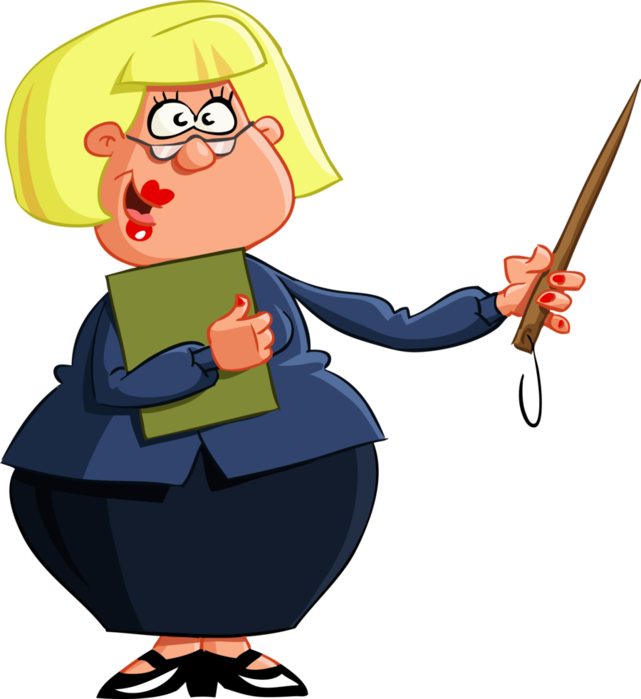 Повторение
1.  Что такое одночлен?
Произведение чисел, переменных (их степеней) называется одночленом.
2. Какие одночлены называются подобными?
Одночлены называются подобными, если они имеют одинаковую буквенную часть.
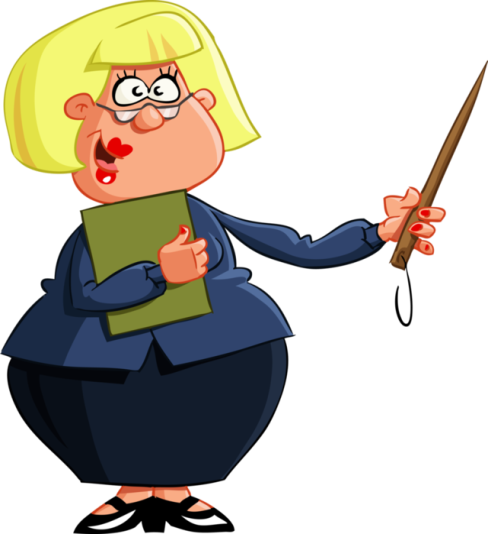 3. Что значит привести одночлен к стандартному виду?
Сформулируйте свойства степеней
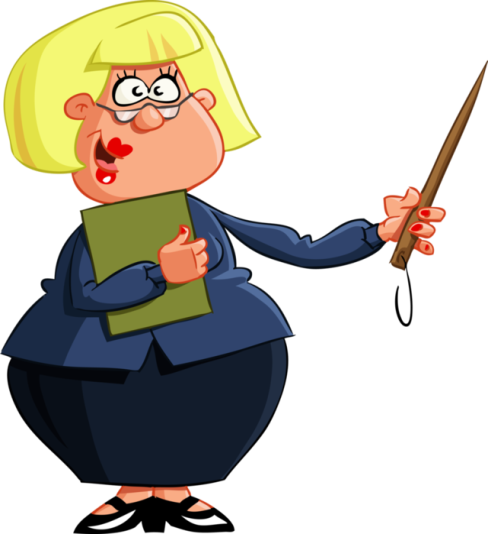 Упростите выражение
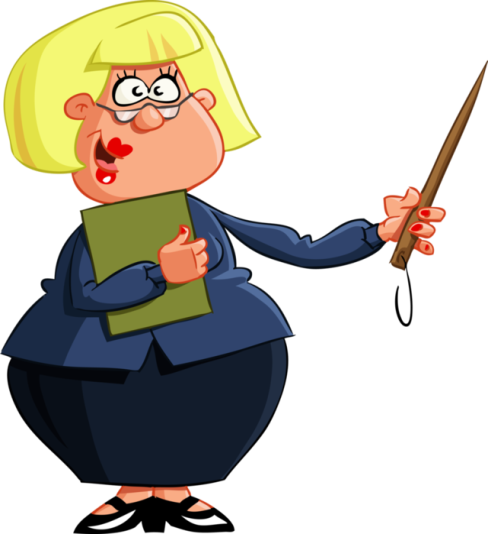 Определение многочлена
Многочленом называют сумму одночленов.
Стандартный вид многочлена
Если в многочлене все члены записаны в стандартном виде и приведены подобные слагаемые, то говорят, что многочлен приведён к стандартному виду  (или записан в стандартном виде).
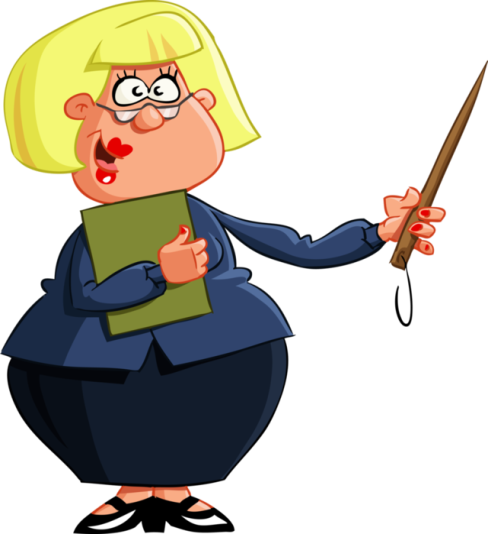 Сложение и вычитание многочленов
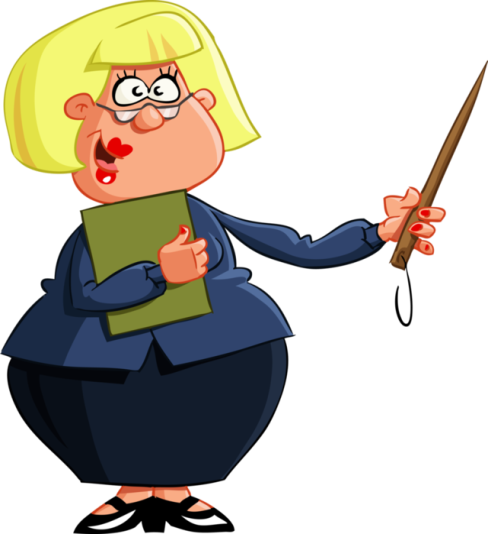 Сложение и вычитание многочленов
Сложение и вычитание многочленов
Умножение многочлена на одночлен
Чтобы умножить многочлен на одночлен, нужно каждый член многочлена умножить на этот одночлен и полученные произведения сложить.